Introdução à Gestão Organizacional
Prof: Paulo Sidney
Disciplina: Gestão Organizacional e Segurança do Trabalho
Gestão Organizacional
Por que estudar Gestão Organizacional?
Gestão das Organizações
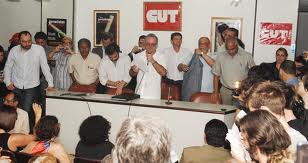 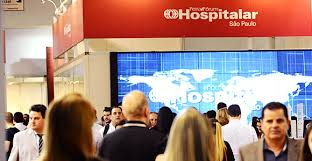 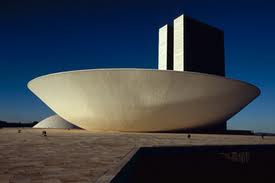 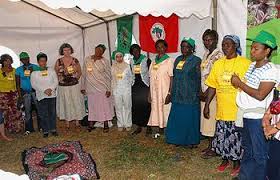 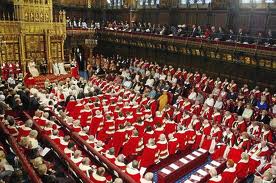 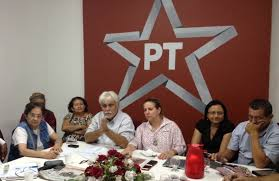 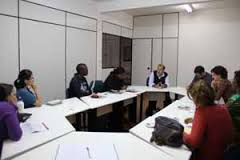 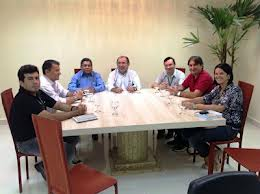 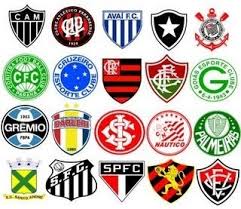 VISÃO HISTÓRICA DA ADMINISTRAÇÃO
Teoria administrativa tem pouco mais de 100 anos
5.000 a.c. os sumérios já utilizavam registros escritos das atividades comerciais e governamentais
O papel do planejamento e organização na construção das pirâmides egípcias
O papel da organização e comunicação no império romano
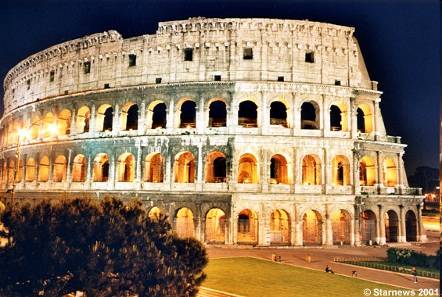 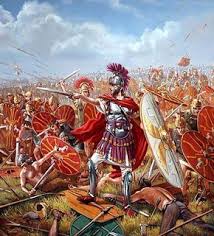 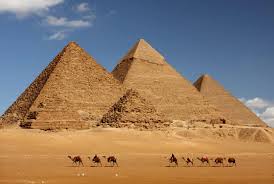 Gestão Organizacional
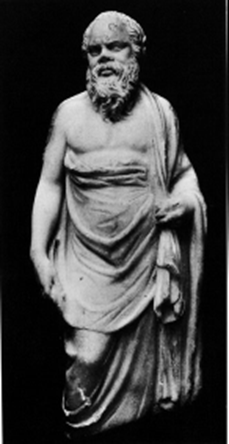 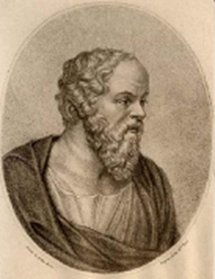 Influencia: 
Filósofos


Igreja católica


Organizações militares
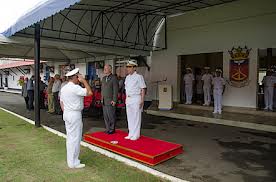 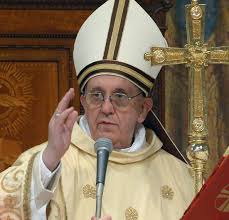 Influências
Filósofos

Platão: formas de Adm Pública: monarquia, Aristocracia e 
                democracia 
- T Hobbes:  defende governo absoluto x direitos da sociais
-  JJ Rousseau: contrato social
Karl Marx: origem econômica do Estado
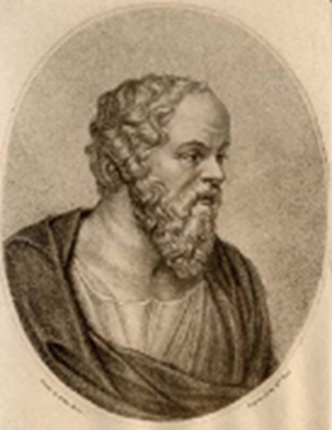 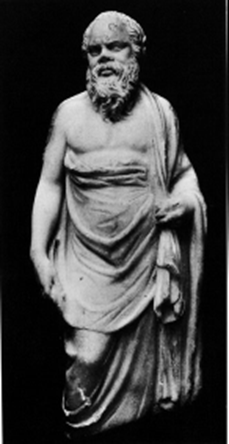 Influências
Igreja católica
Maior organização de sua época
Organização hierárquica simples e eficiente
Estrutura, princípios e normas adotadas pelas demais organizações

Organizações militares

Conceito de hierarquia
Principio da unidade de comando , disciplina e da direção
Planejamento  e controle centralizados
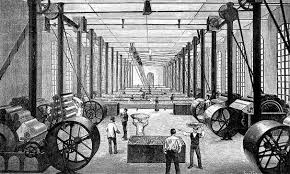 ANTECENDENTES HISTORICOS
Antiguidade: identificação de esforços na busca da melhoria das atividades. 

Idade Média: produção de bens  específicos era realizada de forma familiar.

 Meados do século XIX: organizações eram poucas e pequenas (oficinas, artesãos, independentes)
ANTECENDENTES HISTORICOS
Antes de 1850: poucas empresas tinham uma estrutura administrativa que exigisse os serviços de um administrador (Negócios de família)

OBS: Contexto Rural: empresas agropecuárias, mineradora, têxteis
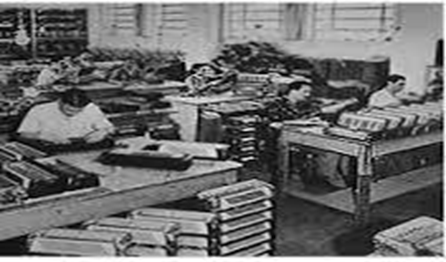 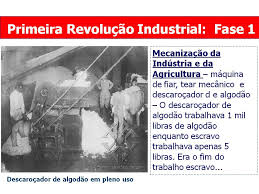 As mudanças provocadas pela Revolução Industrial
A organização e a empresa moderna nasceram com a Revolução Industrial:






Primeiras experiências de administração de empresas
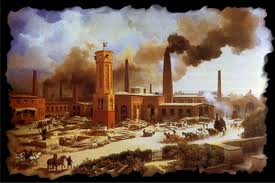 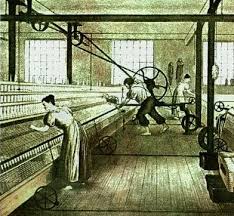 As mudanças provocadas pela Revolução Industrial
Preocupação dos empresários: melhoria da produção em quantidades maiores, melhores produtos e de menor custo.





A Revolução Industrial provocou o surgimento das fabricas e o aparecimento da empresa industrial
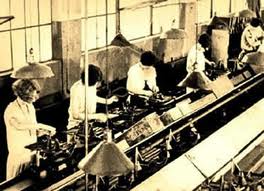 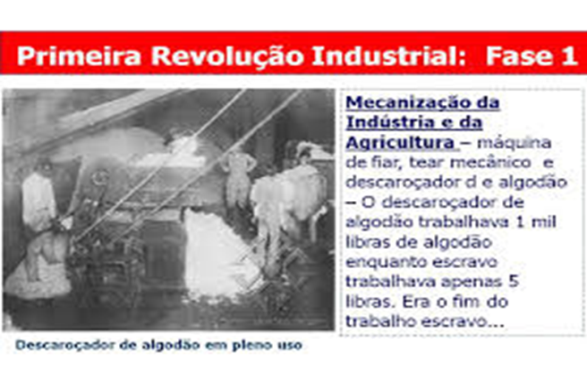 As mudanças provocadas pela Revolução Industrial
Aparecimento das fabricas e das empresas industriais. 

Substituição do artesanato pelo operário especializado. 


Crescimento das cidades e aumento da necessidade de administração pública. 

Surgimento dos sindicatos como organização proletária a partir do inicio do século XIX. Somente a partir de 1890 alguns deles foram legalizados.
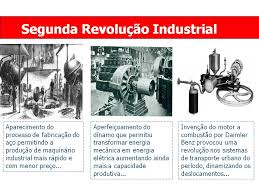 As mudanças provocadas pela Revolução Industrial
Início do marxismo em função da exploração capitalista. 

Primeiras experiências sobre administração de empresas.
 
Consolidação da administração como área de conhecimento. 

• Inicio da Era Industrial que se prolongou ate a ultima década do século XX.
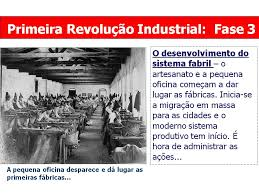 As mudanças provocadas pela Revolução Industrial
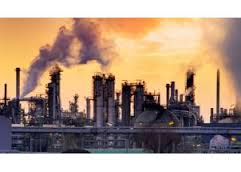 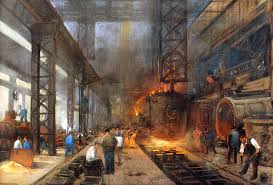 Na virada do século XX: aparecimento da empresa moderna.

- Era da competição e da concorrência (livre-comércio)
- Rapidez do ritmo de mudanças tecnológica 
- Crescimento dos negócios e das empresas.
Revolução da
 Informação
Revolução
Agrícola
Revolução
Industrial
1970
Até 1750 DC
PARADIGMAS DO PODER POLÍTICO E ECONÔMICO
Capital 
financeiro
Conhecimento
Posse da terra/
território
ONDAS DE TRANSFORMAÇÃO
Prof. Heitor José Pereira